Музыка
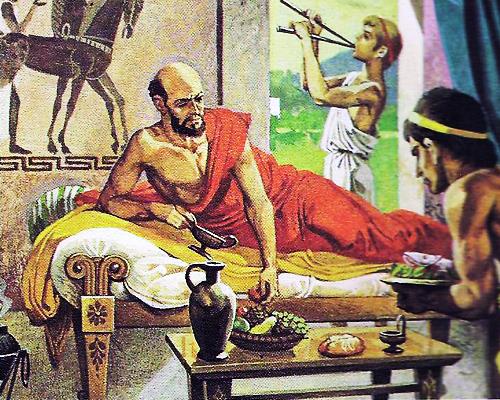 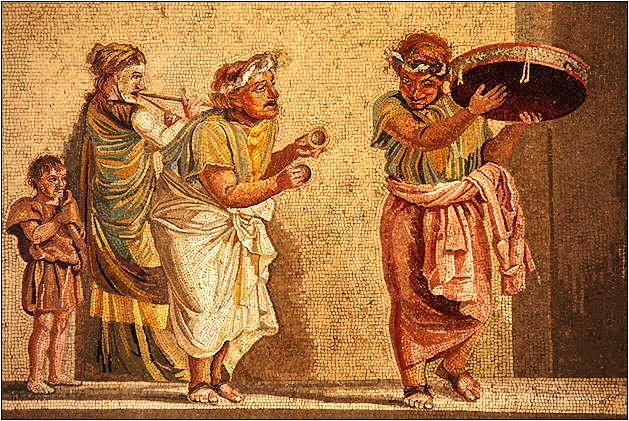 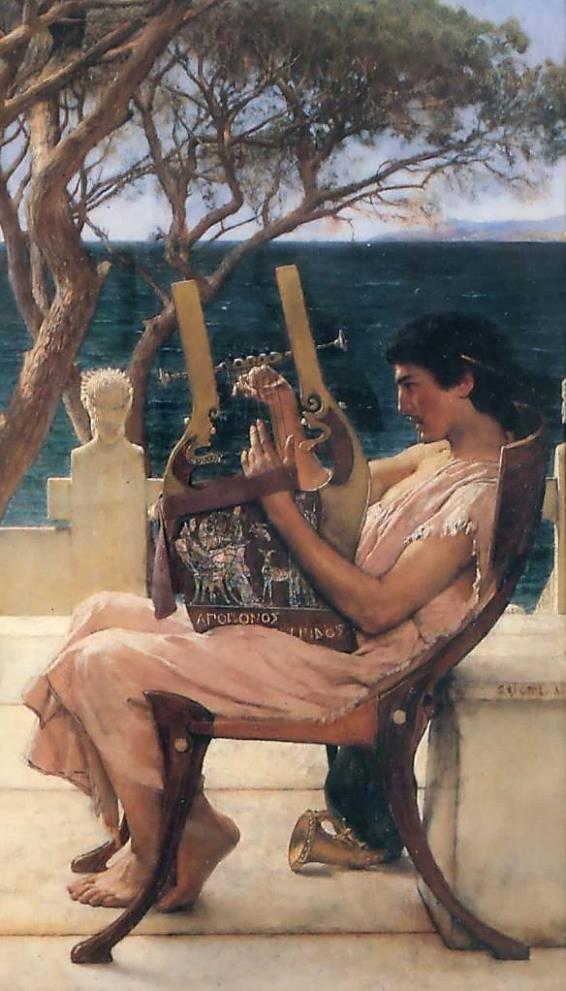 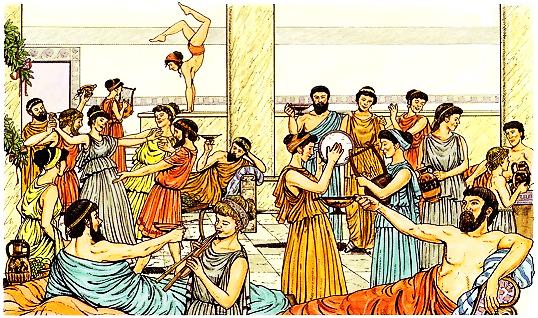 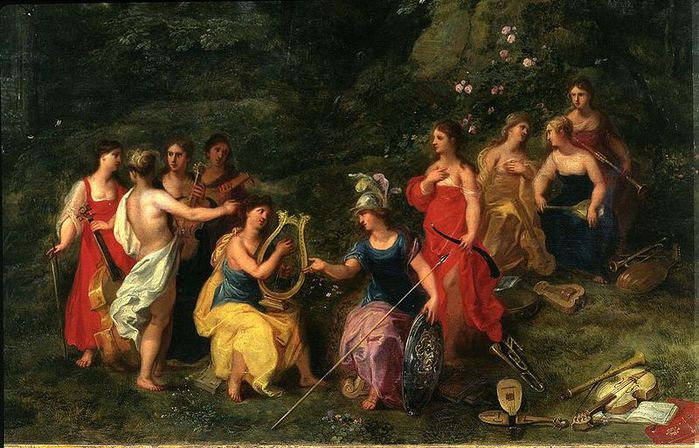 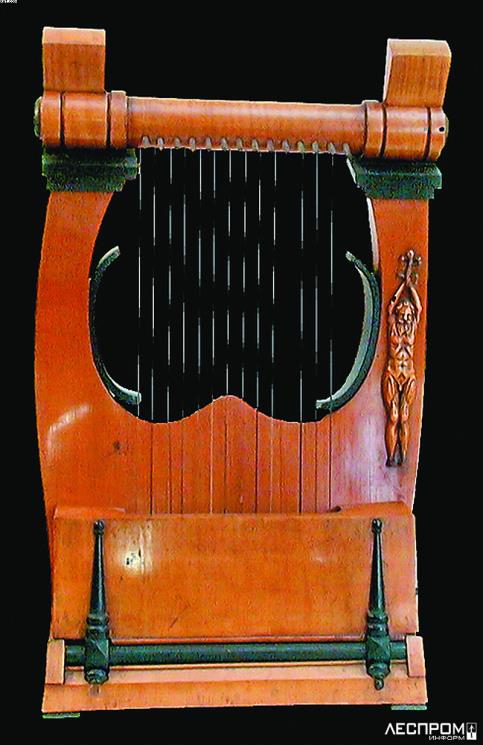 Кифара
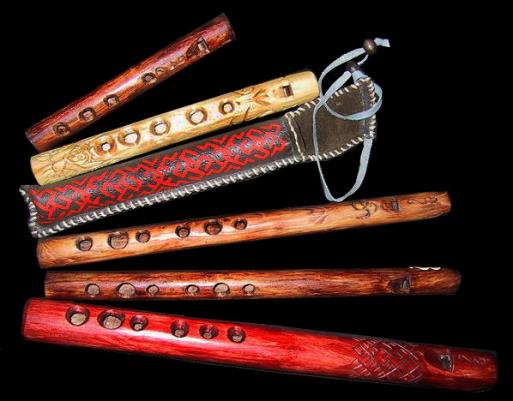 Флейты
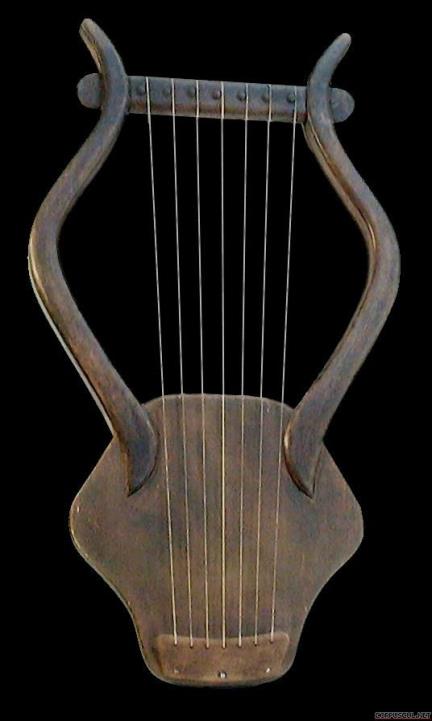 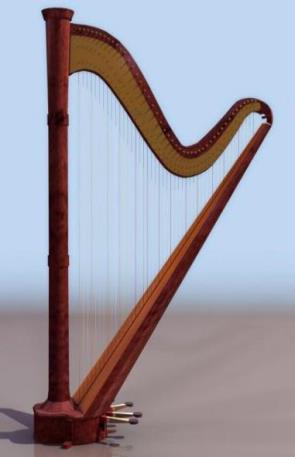 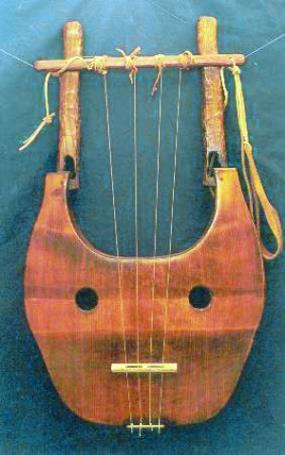 Лиры
Арфа
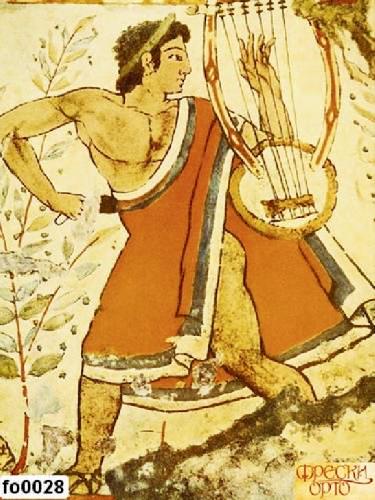 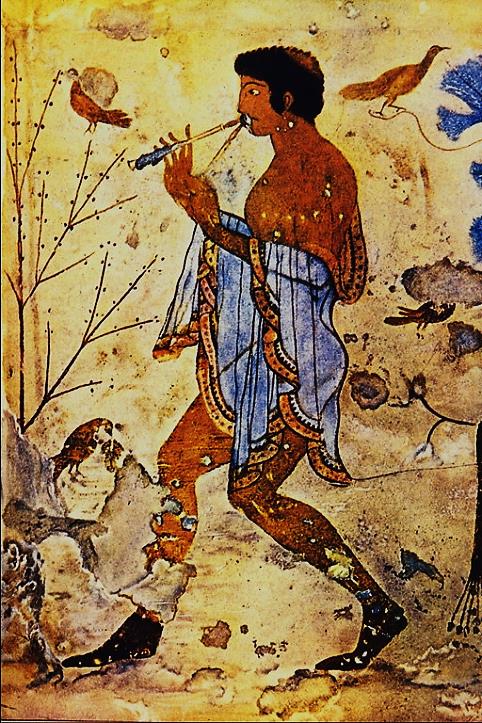 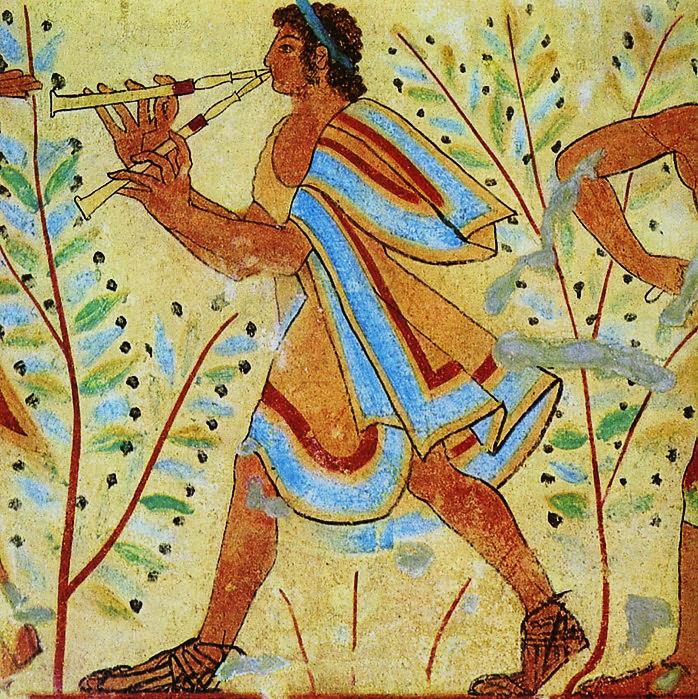 Танец
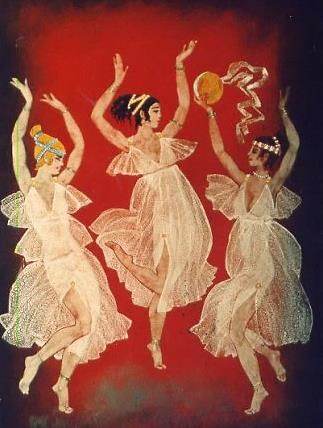 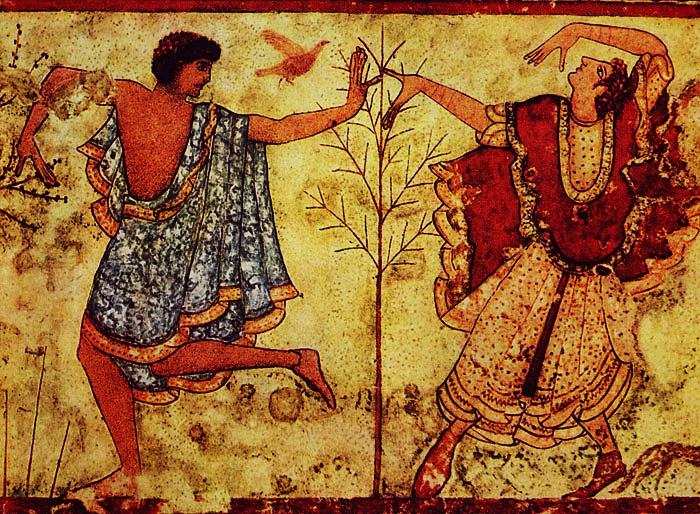 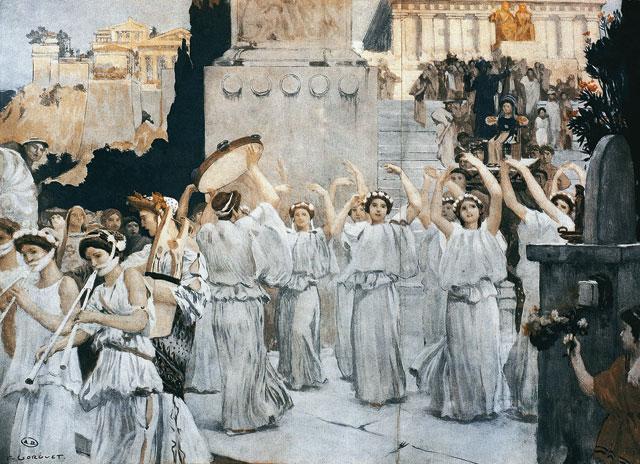 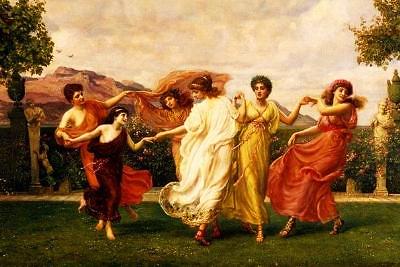 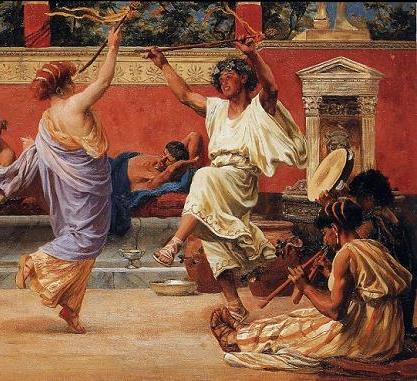 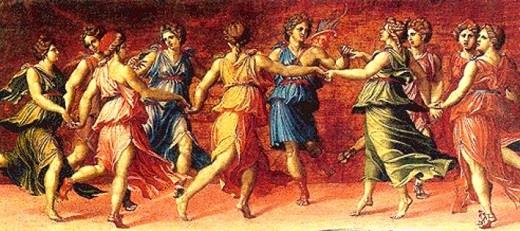 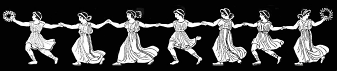